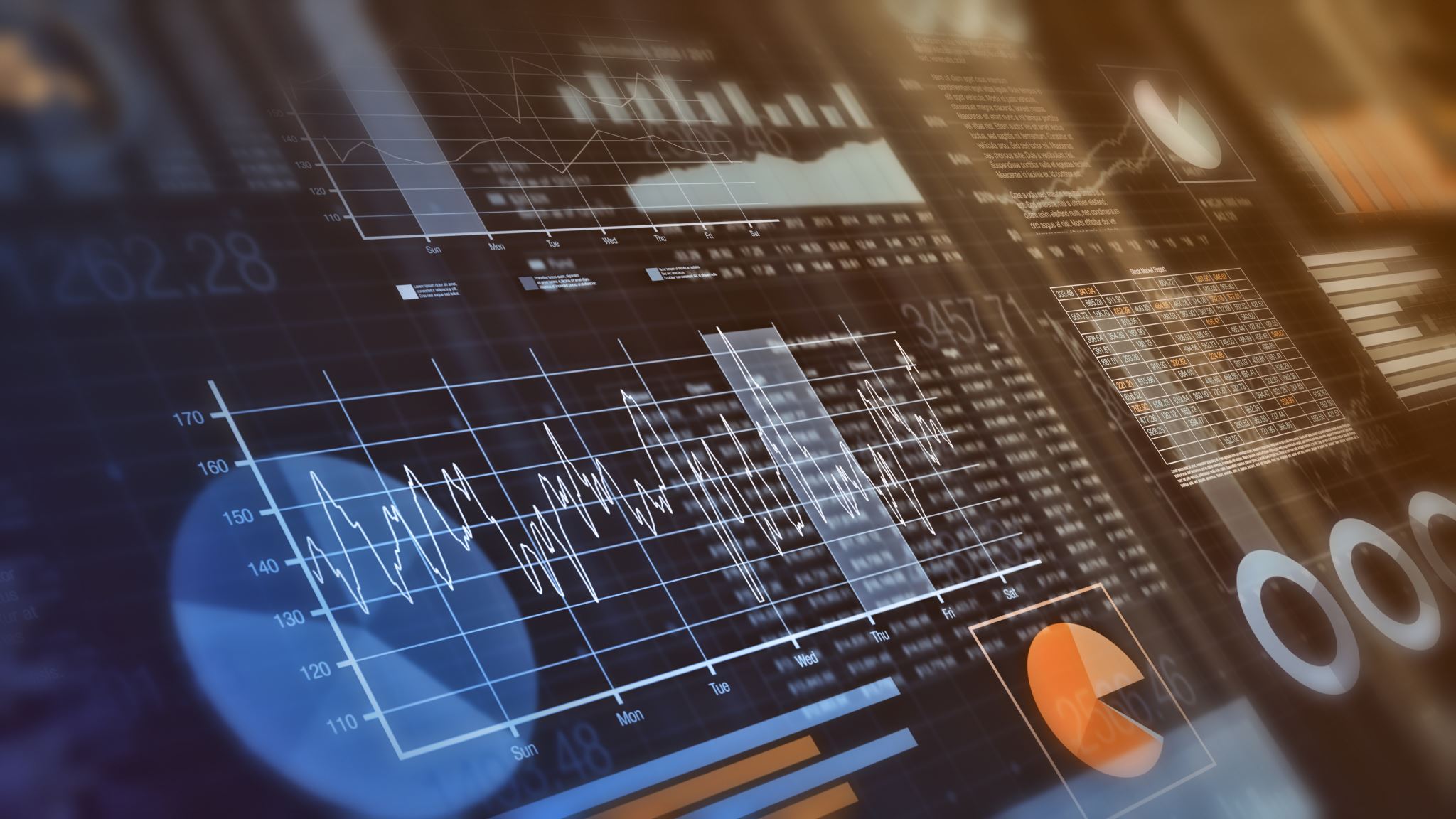 Overview of Undergraduate Research Methods #1
John Colvin
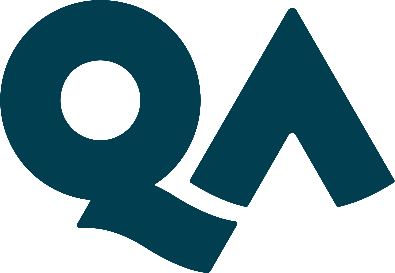 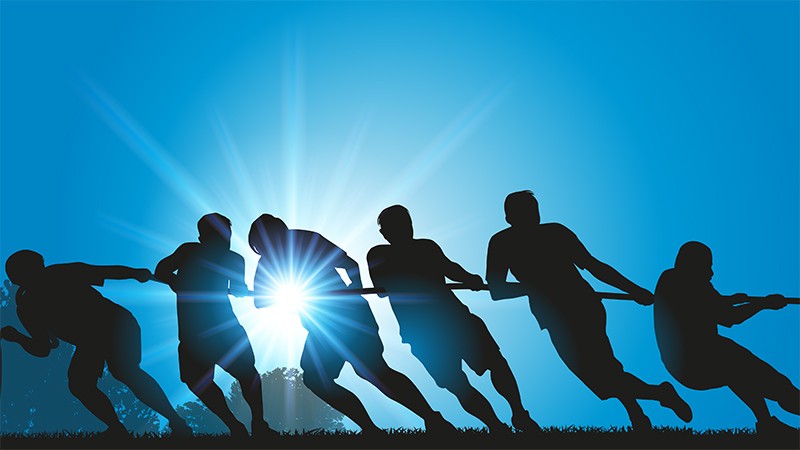 Teamwork
We need teams of 5 apprentices
Random or self-selection?
Get in your teams please
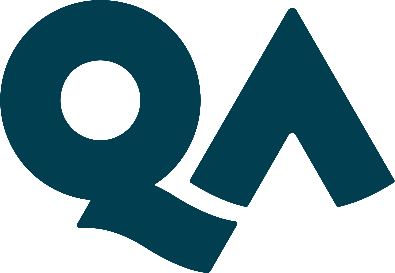 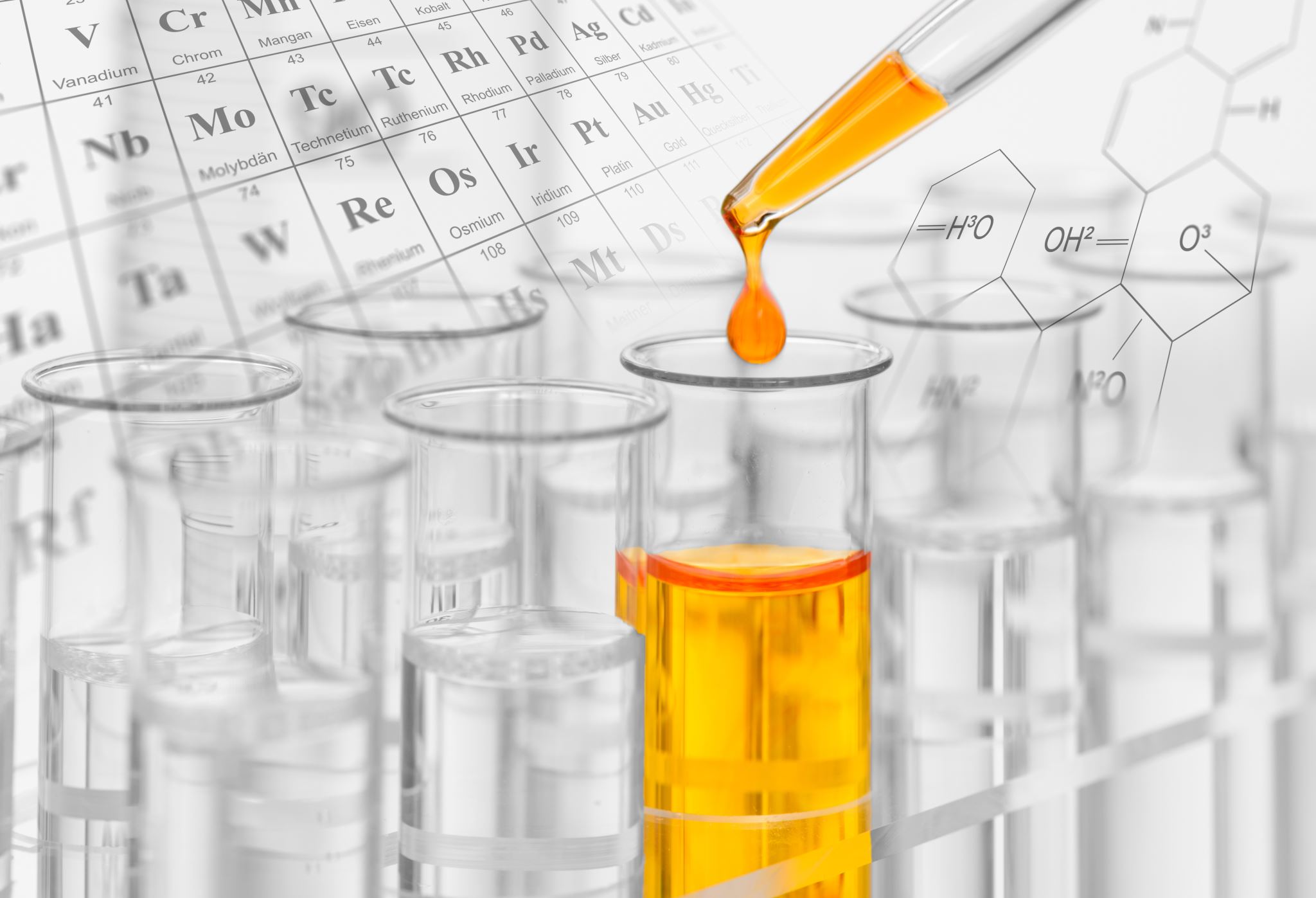 Q#1
What is the full context of research methods?  (what does it do)
10 minutes – list characteristics
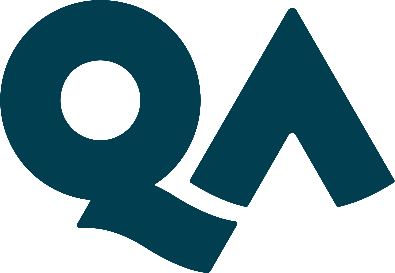 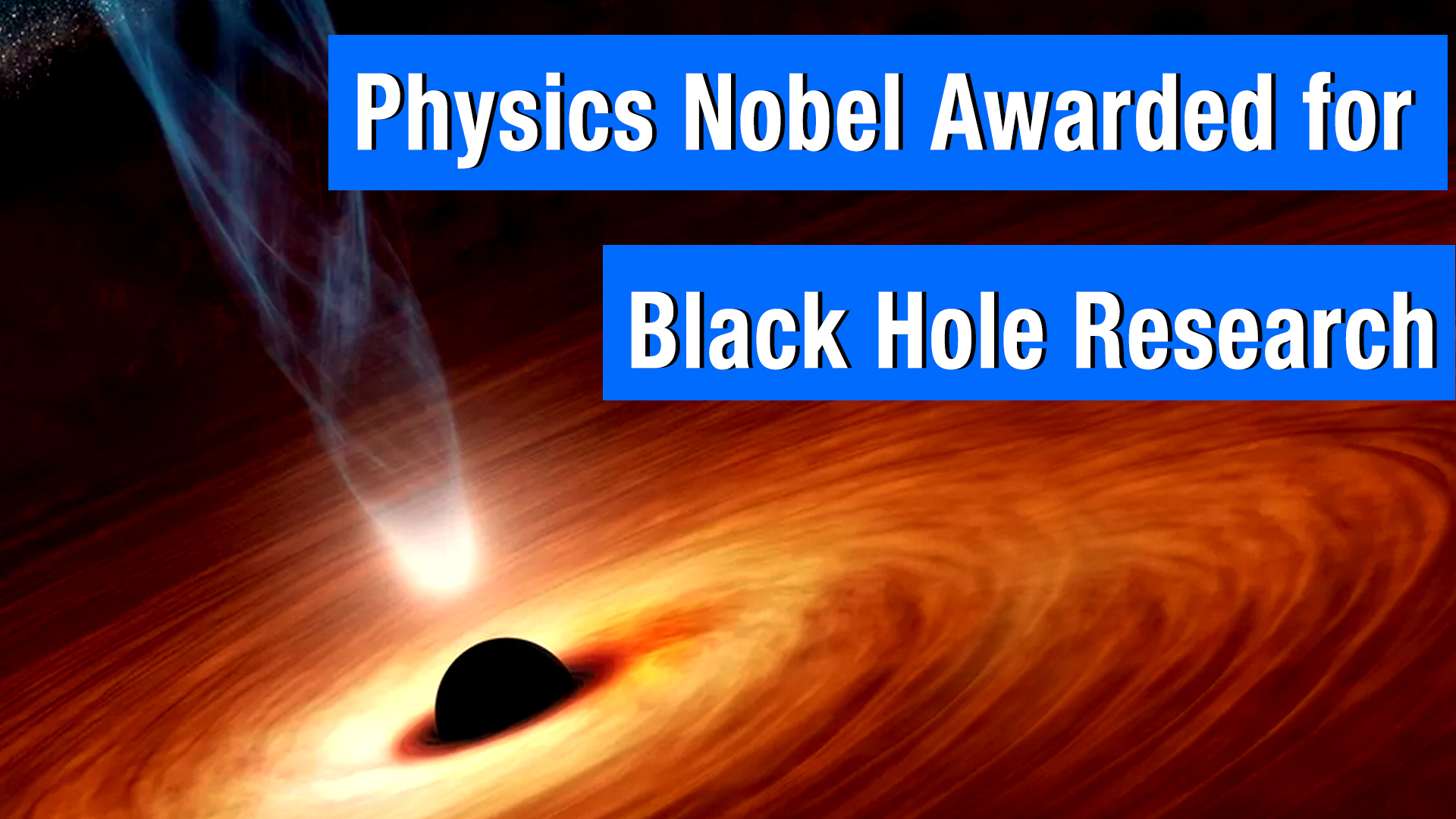 RM in Context
Facilitating Rigorous Inquiry: 
Ensuring Reproducibility and Reliability:
Guiding Decision-Making Processes
 Contributing to Academic Excellence
Enhancing Problem-Solving Abilities
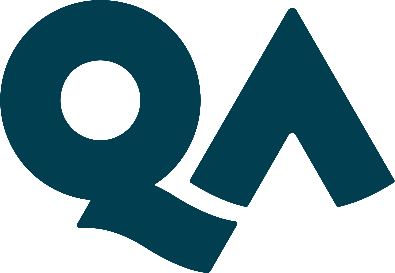 [Speaker Notes: Research methods are fundamental in both academic and professional contexts for several reasons:
Facilitating Rigorous Inquiry: Research methods provide a structured approach that helps researchers formulate precise thesis statements, select appropriate methodologies, and execute systematic investigations. This enhances the quality and credibility of research outcomes1.
Ensuring Reproducibility and Reliability: A well-defined research methodology allows for the reproducibility of research outcomes, which is crucial for validating findings and contributing to the cumulative nature of knowledge1.
Guiding Decision-Making Processes: In professional settings, decisions often rely on reliable data and insights. Research methods enable professionals to gather pertinent information, analyze it rigorously, and derive meaningful conclusions, which is instrumental in achieving organizational goals1.
Contributing to Academic Excellence: Adherence to robust research methodology is a hallmark of academic excellence. It fosters a culture of academic rigor and intellectual integrity, and prepares students with critical skills applicable beyond academia1.
Enhancing Problem-Solving Abilities: Research methodology instills a problem-solving mindset by encouraging a systematic approach to challenges. It equips individuals with the skills to dissect complex issues, formulate hypotheses, and devise effective strategies for investigation1.
Understanding and applying research methods is paramount in the pursuit of knowledge and discovery, ensuring that the results obtained are valid, reliable, and can be built upon by future research2.]
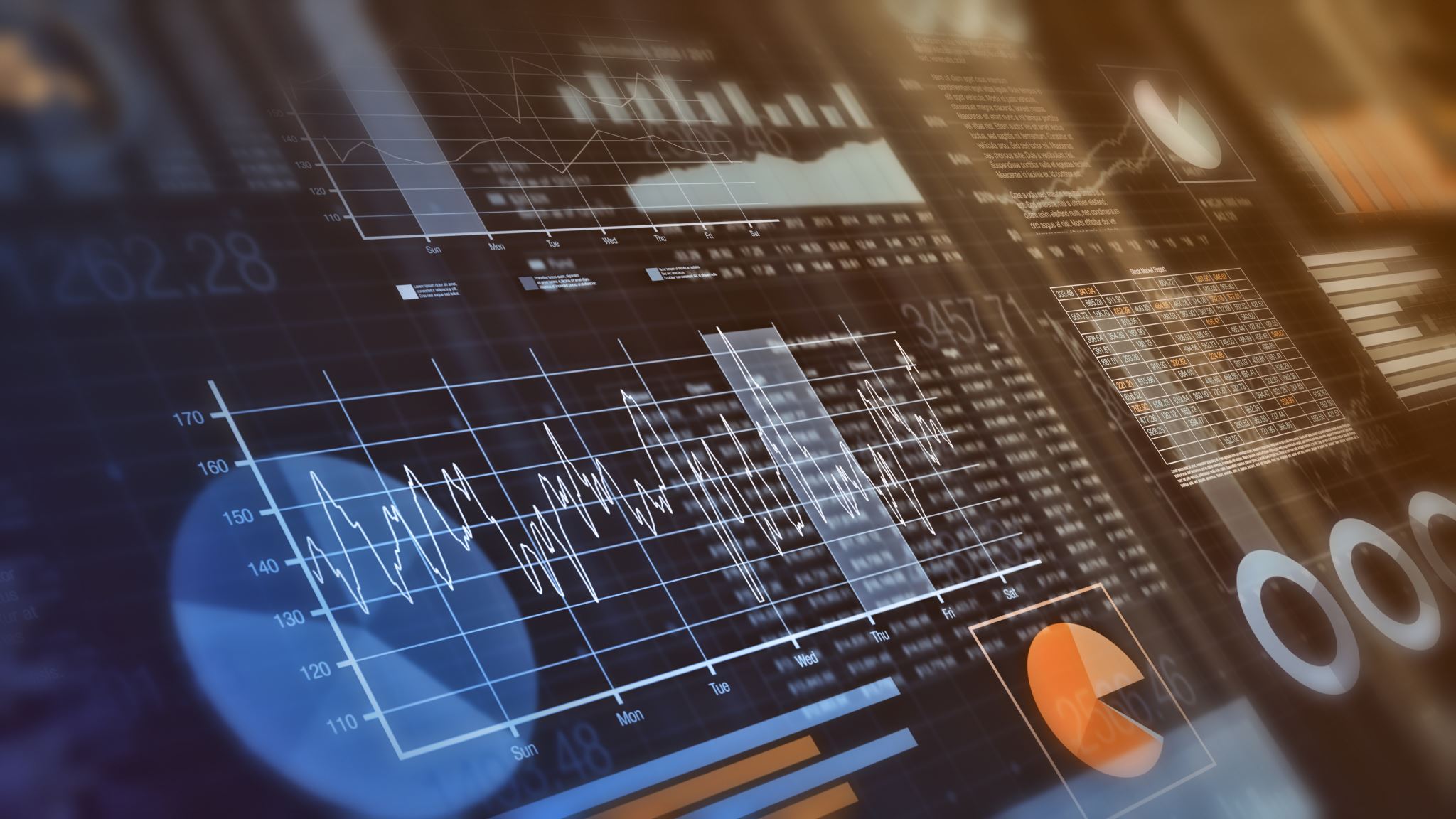 RM & Quality of Output?
Defining the Scope and Focus
Ensuring Rigorous Data Collection
Facilitating Data Analysis
Addressing Bias and Confounding Variables
Enhancing Replicability
Providing a Framework for Interpretation
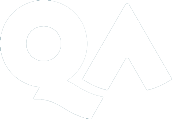 [Speaker Notes: Defining the Scope and Focus: By employing systematic research methods, researchers can clearly define the scope and focus of their study. This ensures that the research is directed towards answering specific questions or testing defined hypotheses, which is essential for the validity of the outcomes1.

Ensuring Rigorous Data Collection: Research methods dictate how data is collected, which is fundamental to the quality of the research. Using reliable and valid measurement instruments, and ensuring that data collection procedures are consistent and standardized, contribute to the reliability and validity of the research findings1.

Facilitating Data Analysis: The choice of research method influences the data analysis techniques used. Quantitative methods typically involve statistical analysis, while qualitative methods may use thematic analysis or content analysis. The appropriate analysis method helps to accurately interpret the data and draw valid conclusions1.

Addressing Bias and Confounding Variables: Research methods include strategies to minimize bias and control for confounding variables. This might involve randomization in experimental designs or triangulation in qualitative research. Addressing these factors is critical for maintaining the integrity and validity of the research outcomes1.

Enhancing Replicability: A well-documented research method allows other researchers to replicate the study. Replicability is a key aspect of scientific research, as it provides confirmation of the findings and contributes to the body of evidence on a topic1.

Providing a Framework for Interpretation: Research methods offer a framework within which the results can be interpreted. This framework helps to determine the extent to which the findings can be generalized to other contexts or populations, which is a key consideration in assessing the validity of research outcomes1.

In summary, research methods are the backbone of any study, providing the necessary structure to ensure that the research is conducted in a systematic, unbiased, and replicable manner, thereby enhancing the quality and validity of the research outcomes]
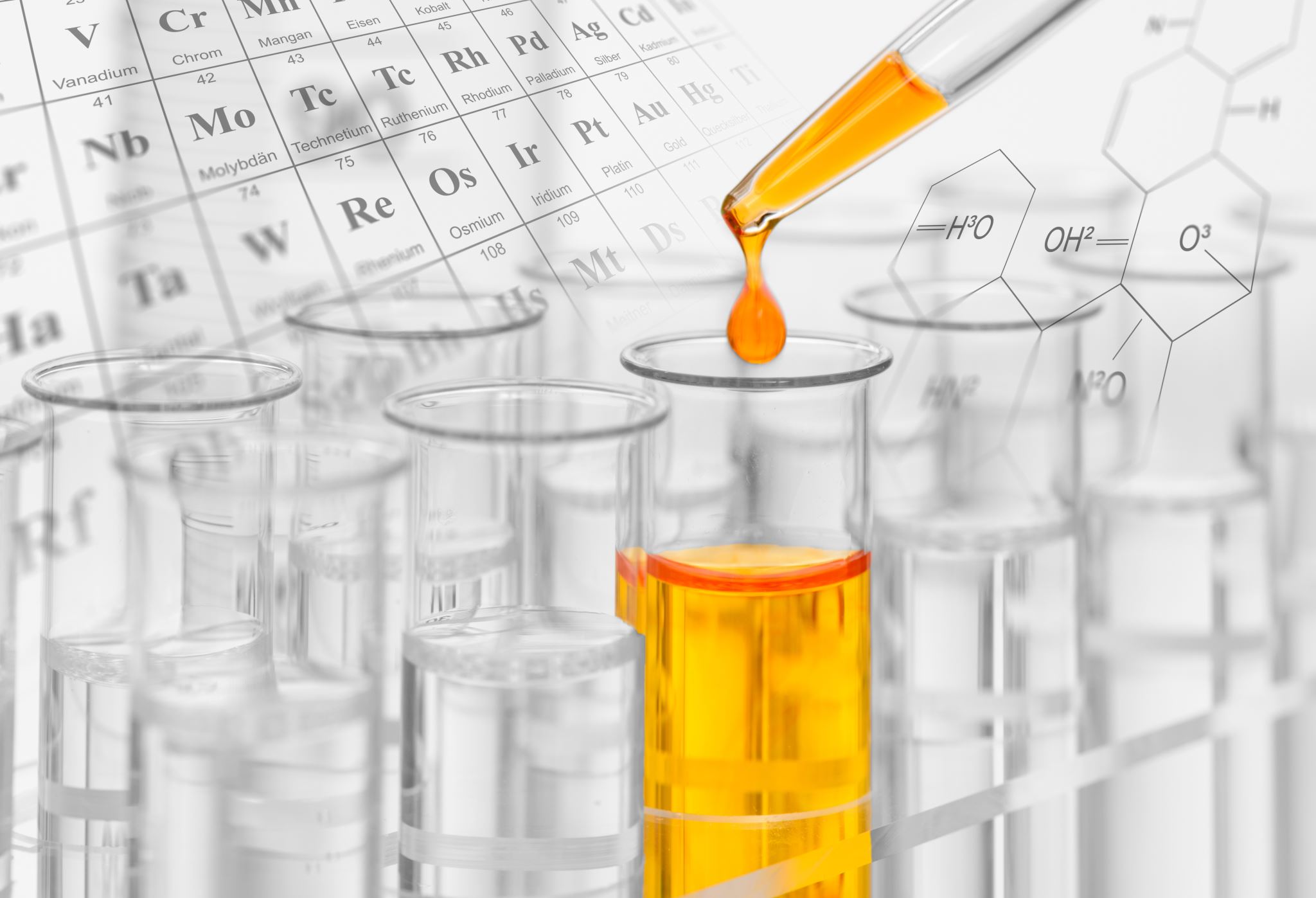 Q#2
What is the purpose of research? 
10 minutes – list characteristics
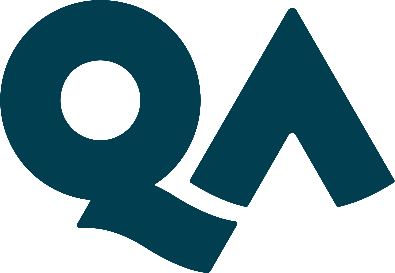 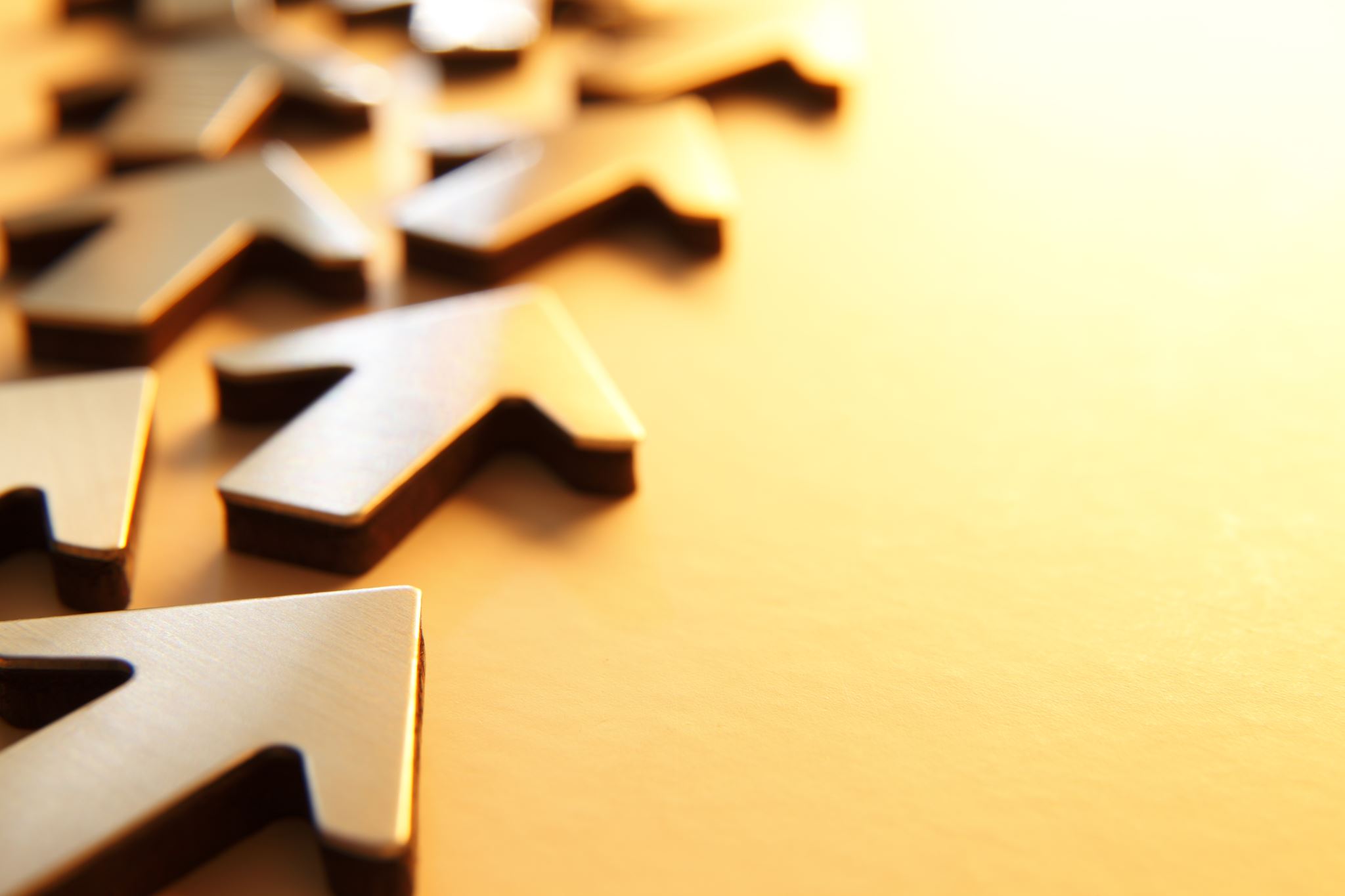 What is the purpose of research?
Enhancing Society
Discovering New Knowledge
Broadening Knowledge
Cyclical Progress
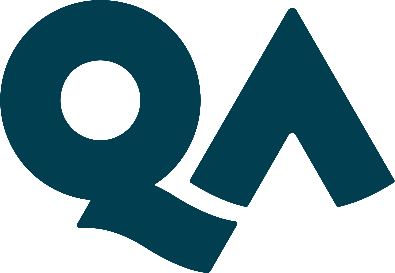 [Speaker Notes: Research is a systematic investigation designed to advance knowledge by developing scientific theories, concepts, and ideas. Its purpose is multifaceted and includes the following aspects1:

Enhancing Society: Research aims to contribute to society by expanding our understanding of the world. It involves forming hypotheses, collecting data, analyzing results, drawing conclusions, implementing findings in real-life applications, and generating new research questions.
Discovering New Knowledge: Research uncovers new information that can be either the development of new concepts or the advancement of existing knowledge and theories. This process leads to a deeper understanding that was not previously known.
Broadening Knowledge: Most research is conducted to broaden knowledge in various fields, including the physical, biological, and social realms. It ranges from understanding material behavior to exploring why certain individuals exhibit greater resilience than others when faced with similar challenges.
Cyclical Progress: The cyclical nature of research enables continuous progress over time. Researchers form hypotheses, employ appropriate methods, collect and analyze data, and share their findings with the scientific community. These findings serve as evidence for additional investigations and questions.
In summary, research serves as a vital tool for advancing our understanding of the world, solving problems, and ultimately improving our lives. Whether it’s predicting weather patterns or discovering life-saving antibiotics, research plays a crucial role in shaping our society and everyday experiences]
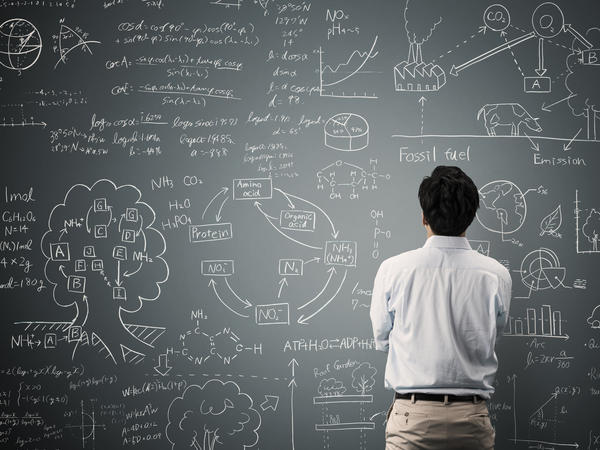 Key Research Paradigms
Quantitative Research
Qualitative Research
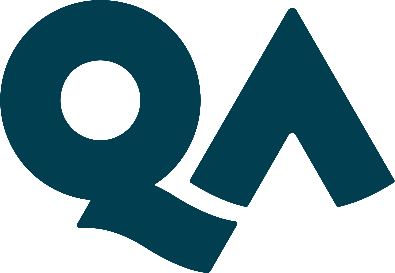 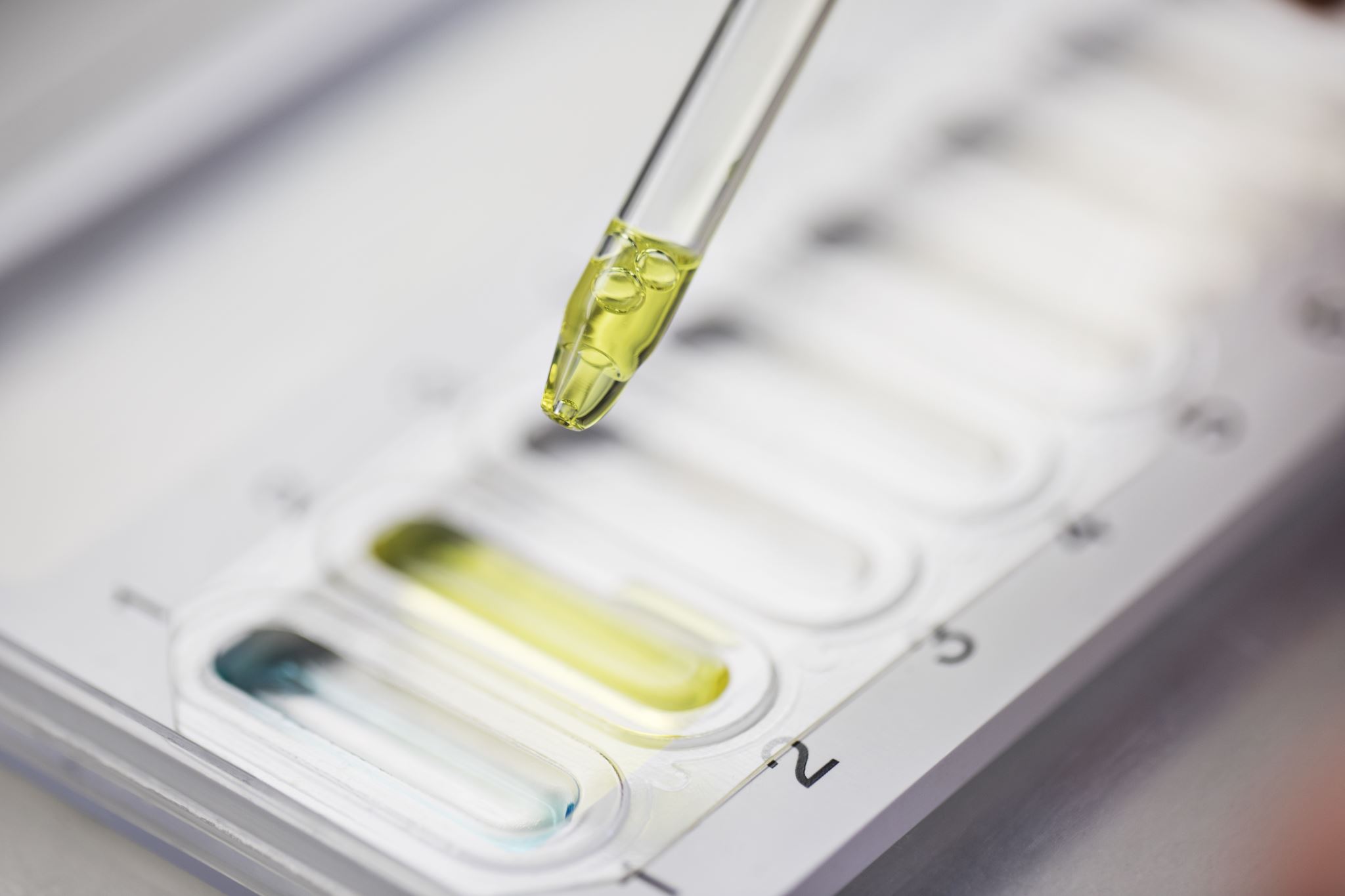 Quantitative Research
Objective: Seeks to quantify data and generalize results from sample to population.
Approach: Deductive, testing theories.
Data Collection: Structured instruments, larger samples.
Analysis: Statistical, numerical comparison, pattern finding.
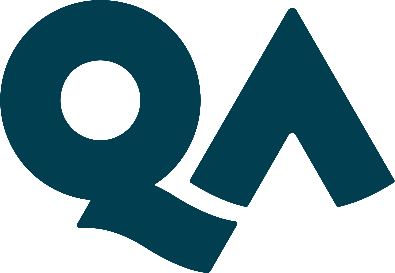 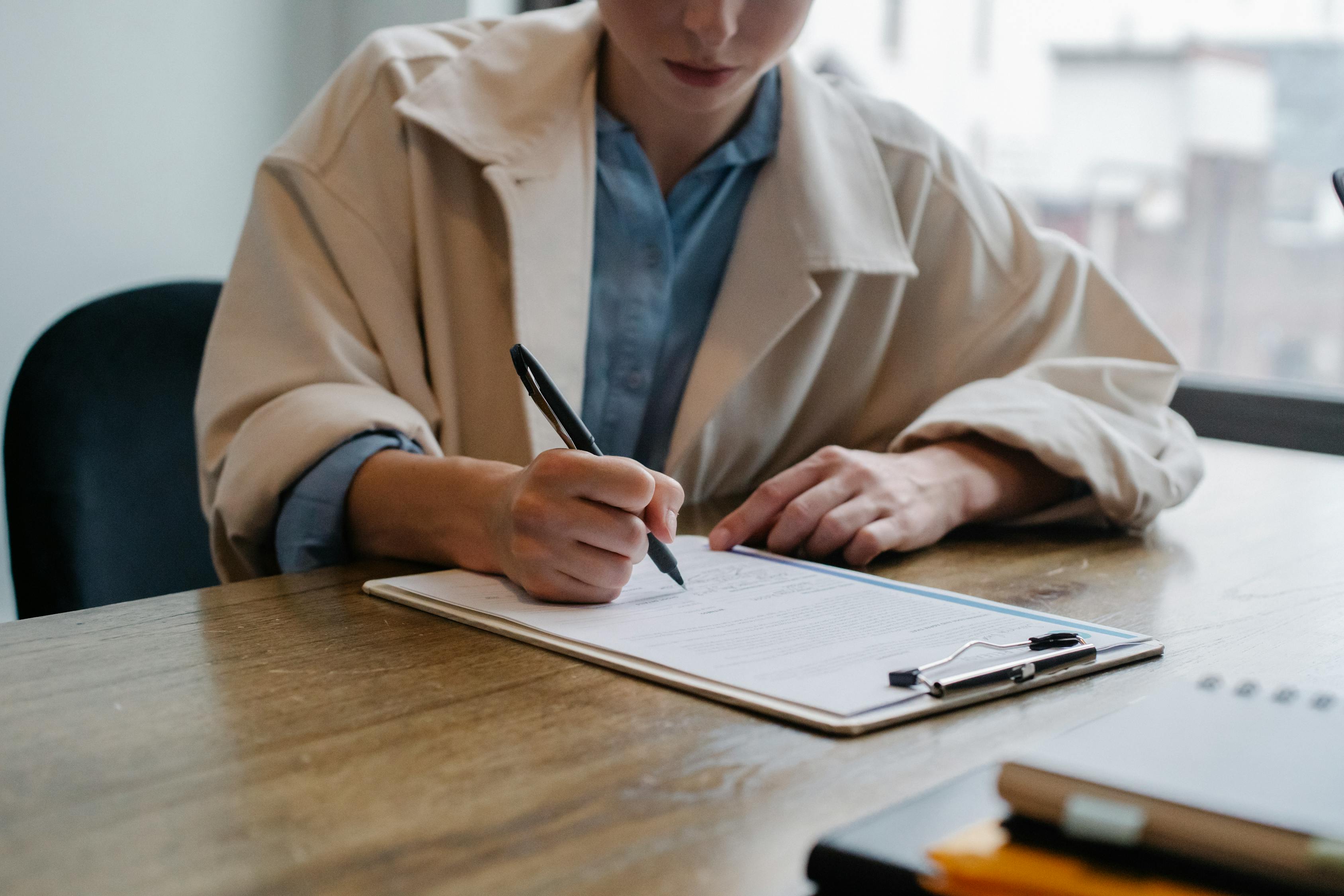 Qualitative Research
Objective: Explores complex phenomena within their contexts.
Approach: Inductive, generating theories.
Data Collection: Open-ended, smaller samples.
Analysis: Thematic, content analysis, narrative interpretation.
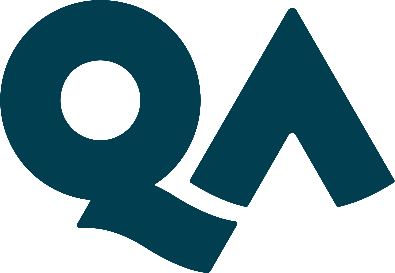 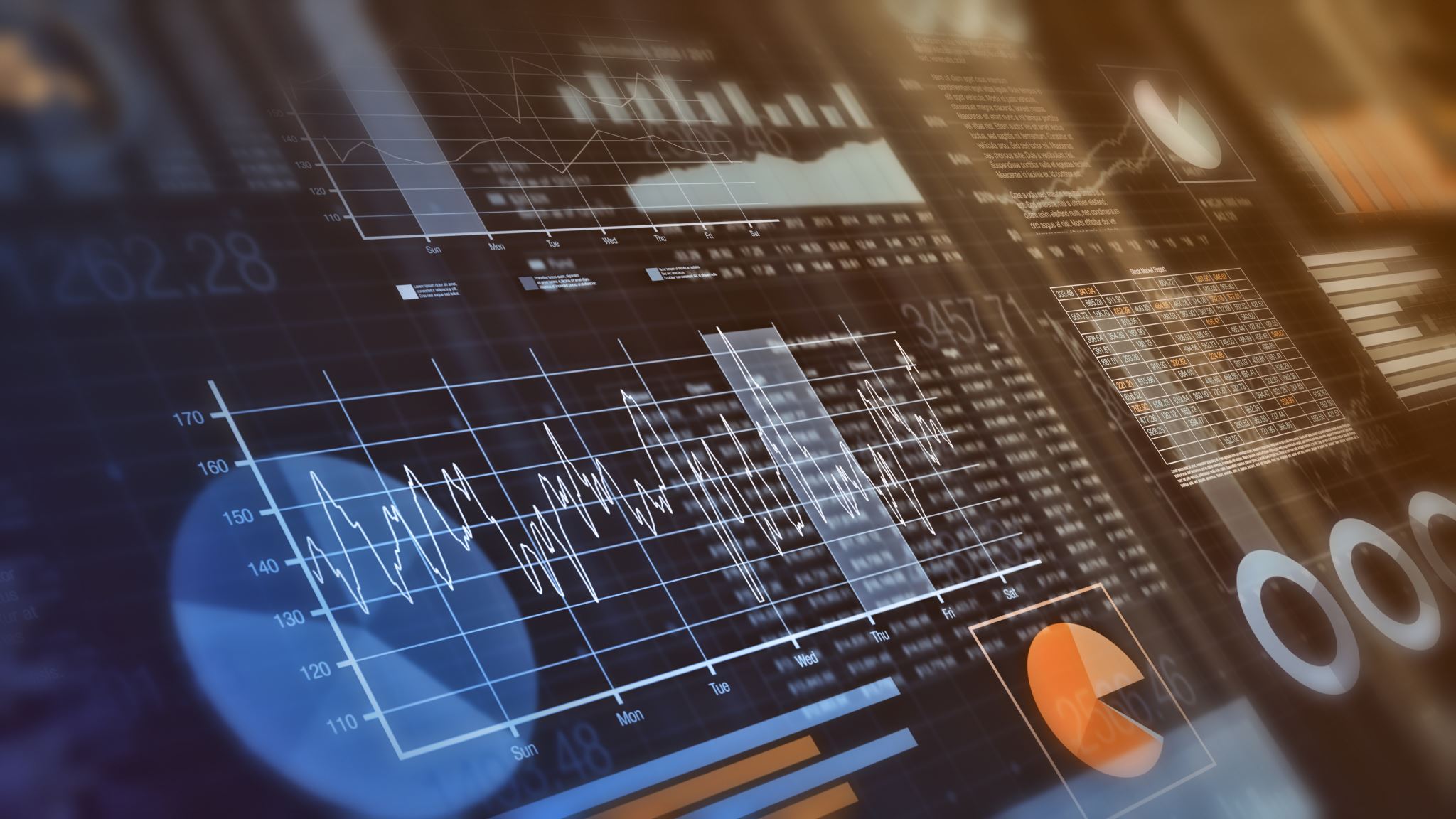 Integration Of Quantitative And Qualitative Approaches
Mixed Methods Research
Objective: Integrates quantitative and qualitative data for a comprehensive analysis.
Approach: Both deductive and inductive, corroborating and complementing findings.
Data Collection: Combination of structured and open-ended instruments.
Analysis: Joint display, comparison, and interpretation of both numeric and text data
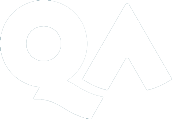 Q#3
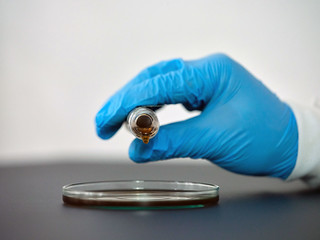 What is the key steps in the research process
10 minutes – list characteristics
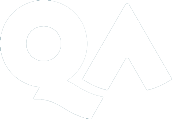 Key Stages Of The Research Process
Identify and Develop Your Topic
Conduct a Literature Review
Formulate a Hypothesis or Research Objectives
Design a Research Plan and Methodology
Collect and Analyse Data
Interpret the Findings and Draw Conclusions
Communicate the Results
Review and Revise
[Speaker Notes: Key Stages of the Research Process
Identify and Develop Your Topic
Brainstorm potential subjects
Conduct preliminary research to refine your topic
Conduct a Literature Review
Review existing research and literature
Identify gaps in knowledge
Formulate a Hypothesis or Research Objectives
Based on the literature review, develop a testable hypothesis or clear objectives
Design a Research Plan and Methodology
Decide on the research methods and instruments
Plan the data collection process
Collect and Analyze Data
Gather data through surveys, interviews, observations, etc.
Analyze the data using appropriate statistical methods
Interpret the Findings and Draw Conclusions
Assess the results in relation to the hypothesis or objectives
Consider the implications of the findings
Communicate the Results
Prepare a research report or presentation
Publish the findings in relevant forums
Review and Revise
Reflect on the research process
Make revisions based on feedback]
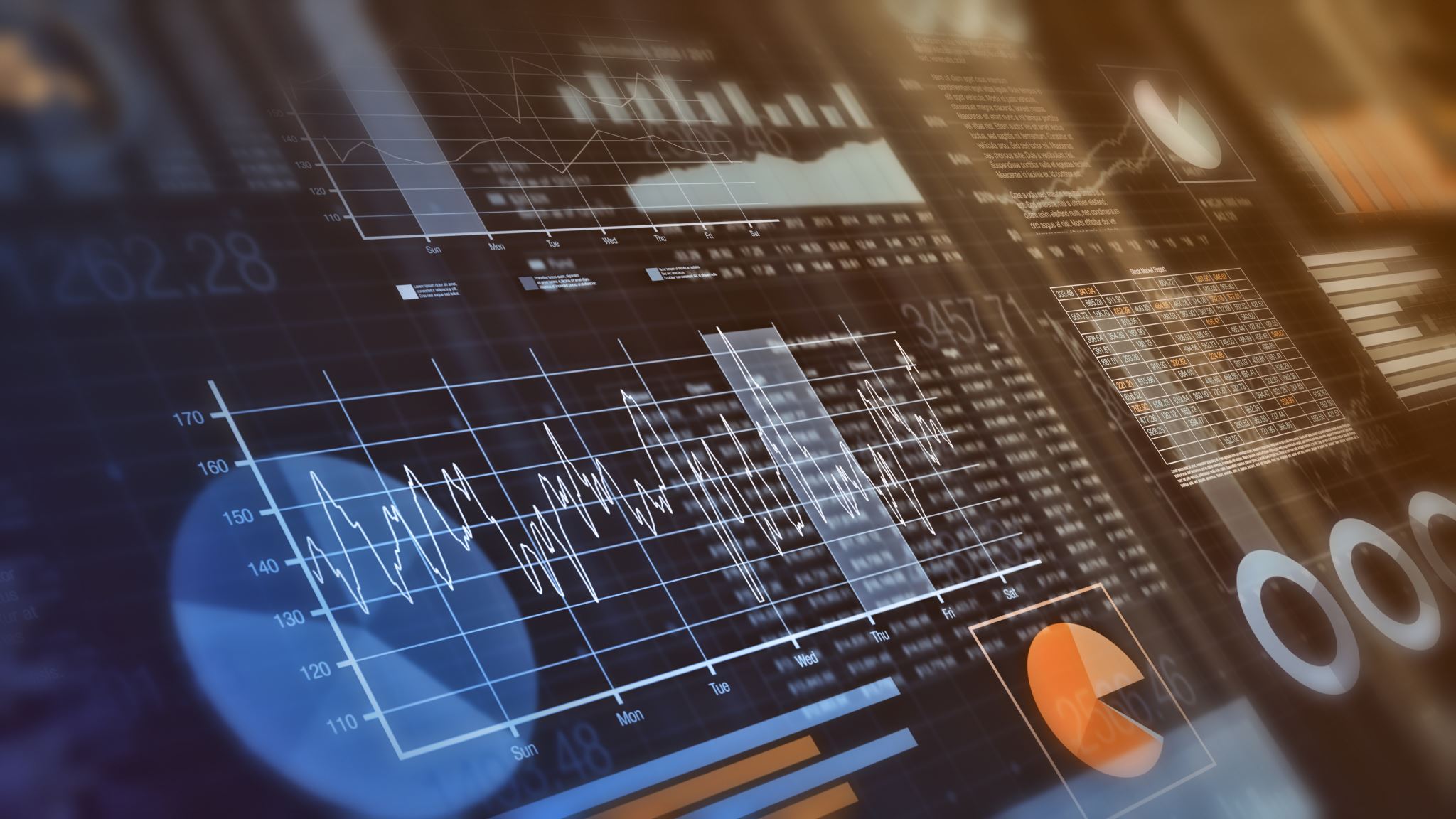 Understanding the research process #2
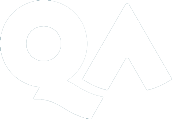 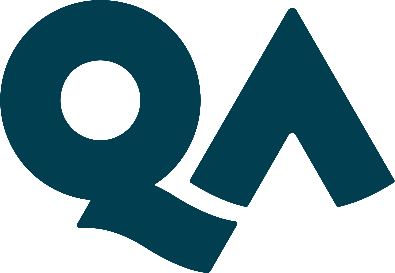 John Colvin
Research Questions
The core inquiry that your study aims to answer. A well-crafted research question should be:

Focused: Addressing a single problem or issue.
Researchable: Using primary and/or secondary sources.
Feasible: Answerable within practical constraints.
Specific: Thoroughly answerable.
Complex: Developable over the course of your work.
Relevant: Tied to your field of study or broader society
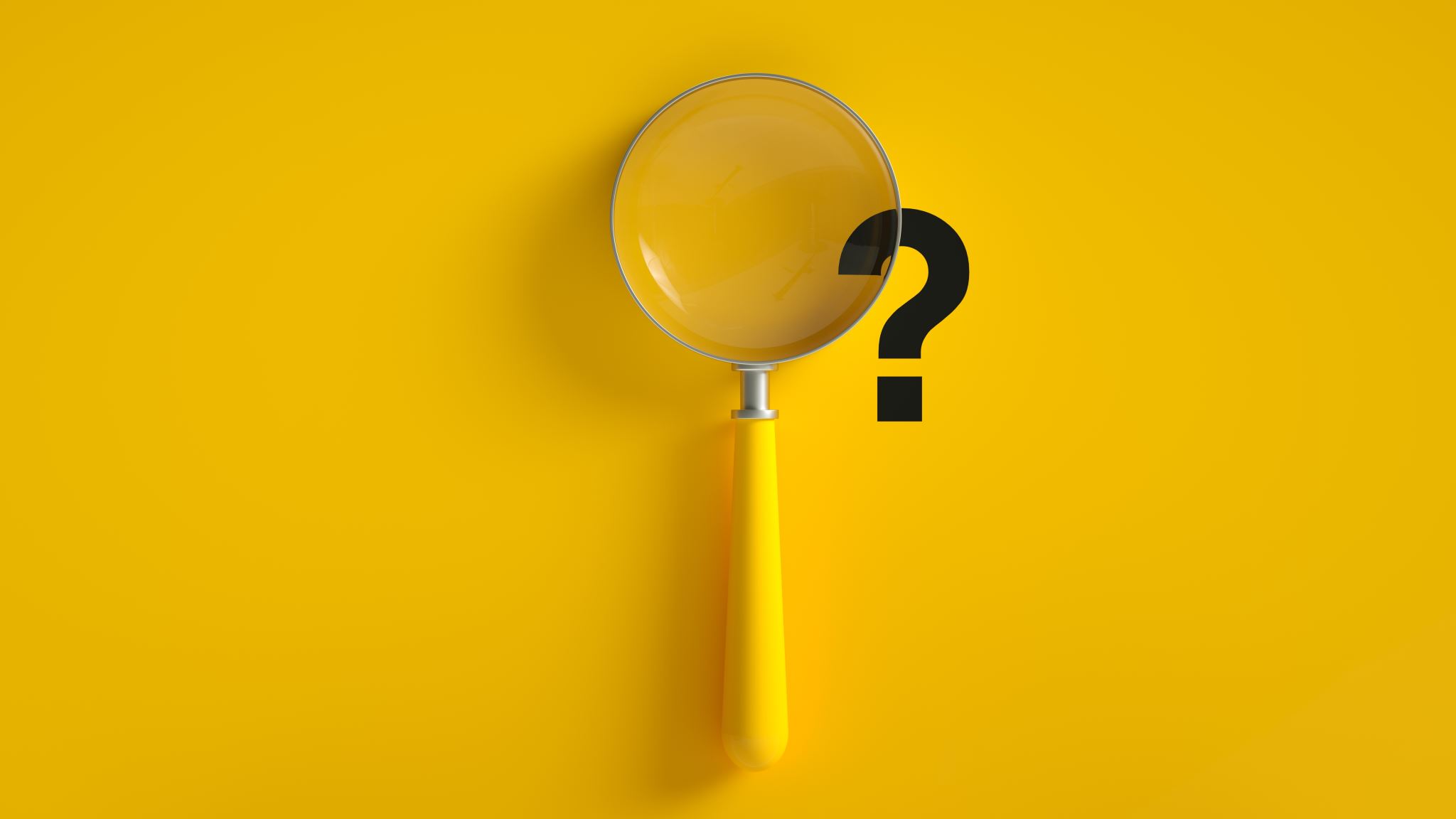 Research Questions (RQs)
Choose Your Topic
Preliminary Reading
Narrow Your Focus
Identify the Problem
Develop Questions
Evaluate Questions
Refine and Focus
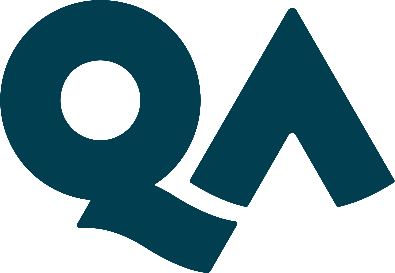 [Speaker Notes: How to Formulate Research Questions
Choose Your Topic
Start with a broad area of interest and narrow it down.
Preliminary Reading
Conduct a literature review to understand the current state of research.
Narrow Your Focus
Identify a specific niche or gap in the research.
Identify the Problem
Clearly define the problem your research will address.
Develop Questions
Formulate questions that are clear, focused, and researchable.
Evaluate Questions
Ensure they are complex enough to warrant a detailed answer but feasible to address within the constraints of your study.
Refine and Focus
Refine your questions to be as specific and targeted as possible.]
What is a good Research Question?
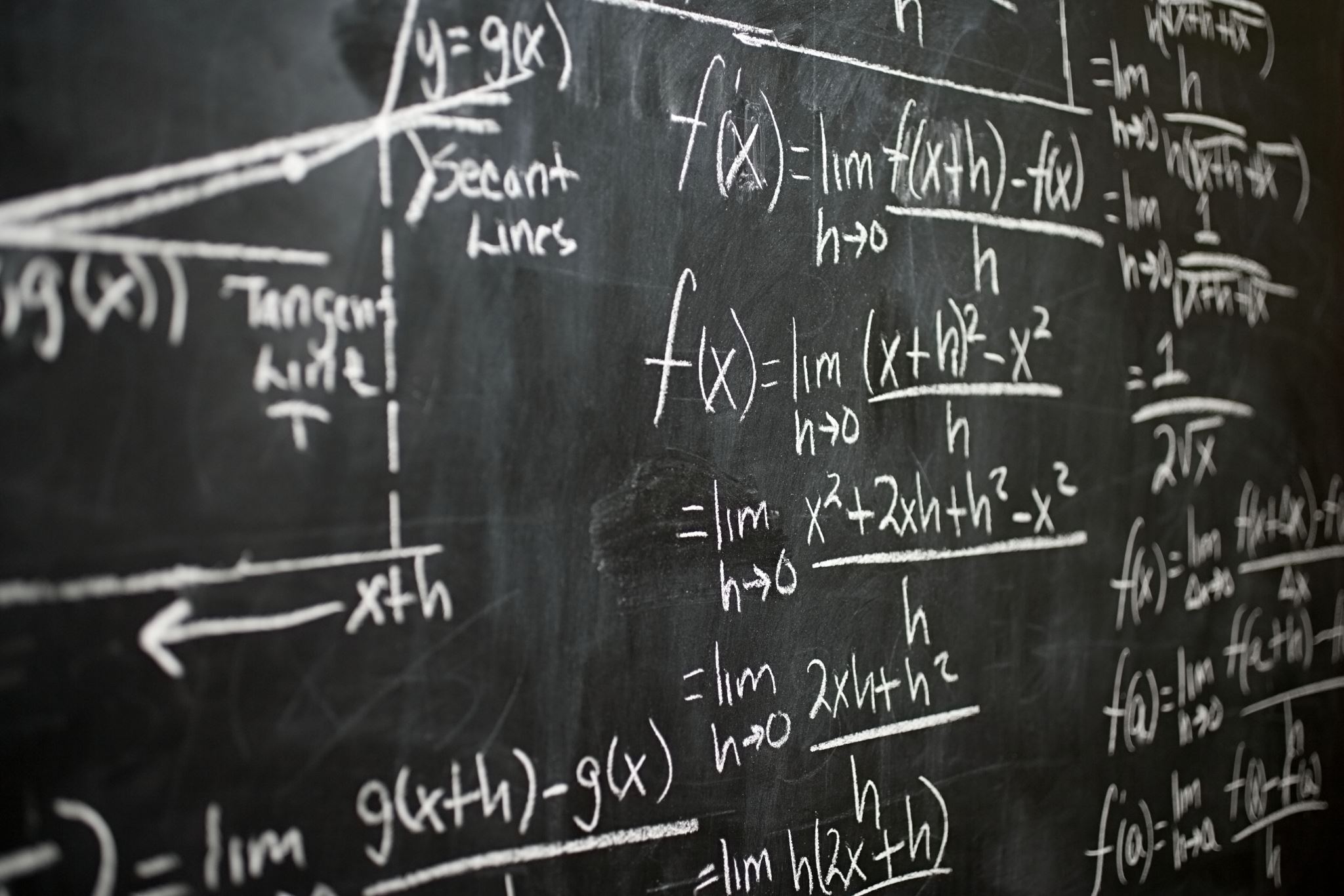 Descriptive
“What are the key vulnerabilities of IOT enabled home devices?”
Comparative
Which AI chatbot is most effective in writing code in multiple languages?”
Causal
What are the effects of …?”
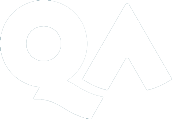 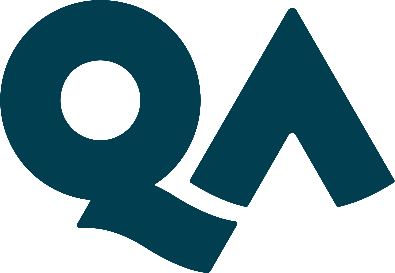 Q#4
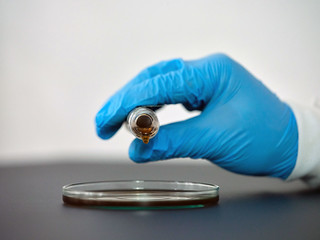 What are the potential benefits of a theoretical framework
10 minutes – list characteristics
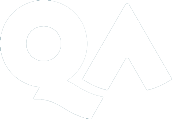 Types of Theoretical Framework
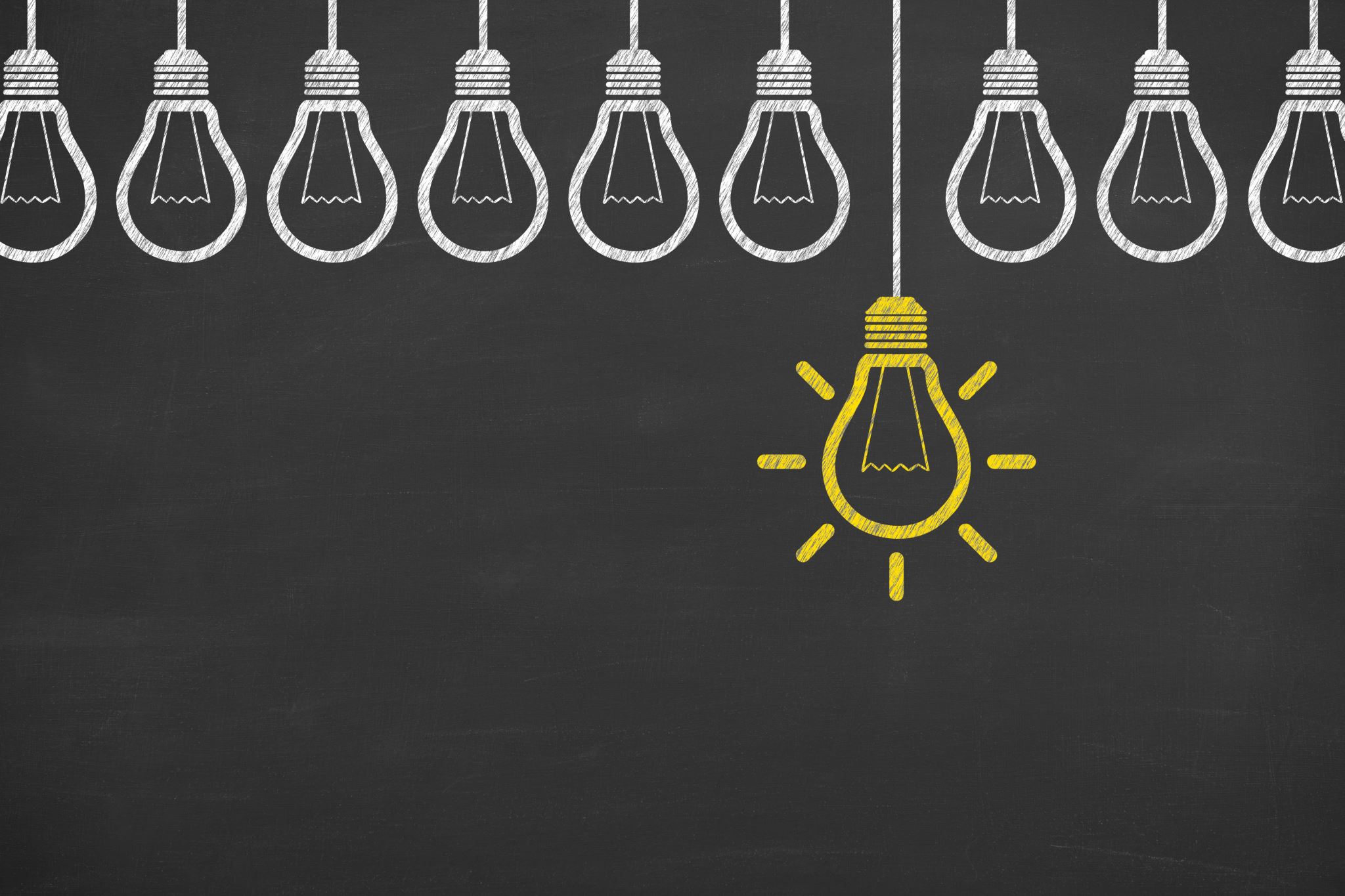 Conceptual: Defines key concepts and relationships.
Deductive: Starts with a general hypothesis and tests it using data (common in quantitative research).
Inductive: Begins with data and develops a hypothesis (often used in qualitative research).
Empirical: Focuses on collecting and analysing empirical data (typical in scientific research).
Normative: Defines norms guiding behaviour (relevant in ethics and social sciences).
Explanatory: Explains causes of specific behaviour (common in psychology and social sciences)
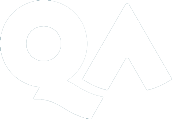 [Speaker Notes: What Is a Theoretical Framework?
A theoretical framework serves as a foundational review of existing theories, providing a roadmap for developing the arguments you’ll use in your own research. Here’s what you need to know:

Definition:
A theoretical framework consists of concepts, theories, ideas, and assumptions that help you understand a specific phenomenon or problem.
Think of it as a blueprint borrowed by researchers to shape their own research inquiries.
Purpose:
Justify and contextualize your research by showing that it’s grounded in established ideas.
Set the stage for later sections (like methodology and discussion) by framing your work within a clearly defined field.
Types of Theoretical Frameworks:
Conceptual: Defines key concepts and relationships.
Deductive: Starts with a general hypothesis and tests it using data (common in quantitative research).
Inductive: Begins with data and develops a hypothesis (often used in qualitative research).
Empirical: Focuses on collecting and analyzing empirical data (typical in scientific research).
Normative: Defines norms guiding behavior (relevant in ethics and social sciences).
Explanatory: Explains causes of specific behavior (common in psychology and social sciences).
Benefits:
Organizes research questions, hypotheses, and findings, especially for complex phenomena.
Guides data collection and analysis.
Identifies gaps in existing knowledge]
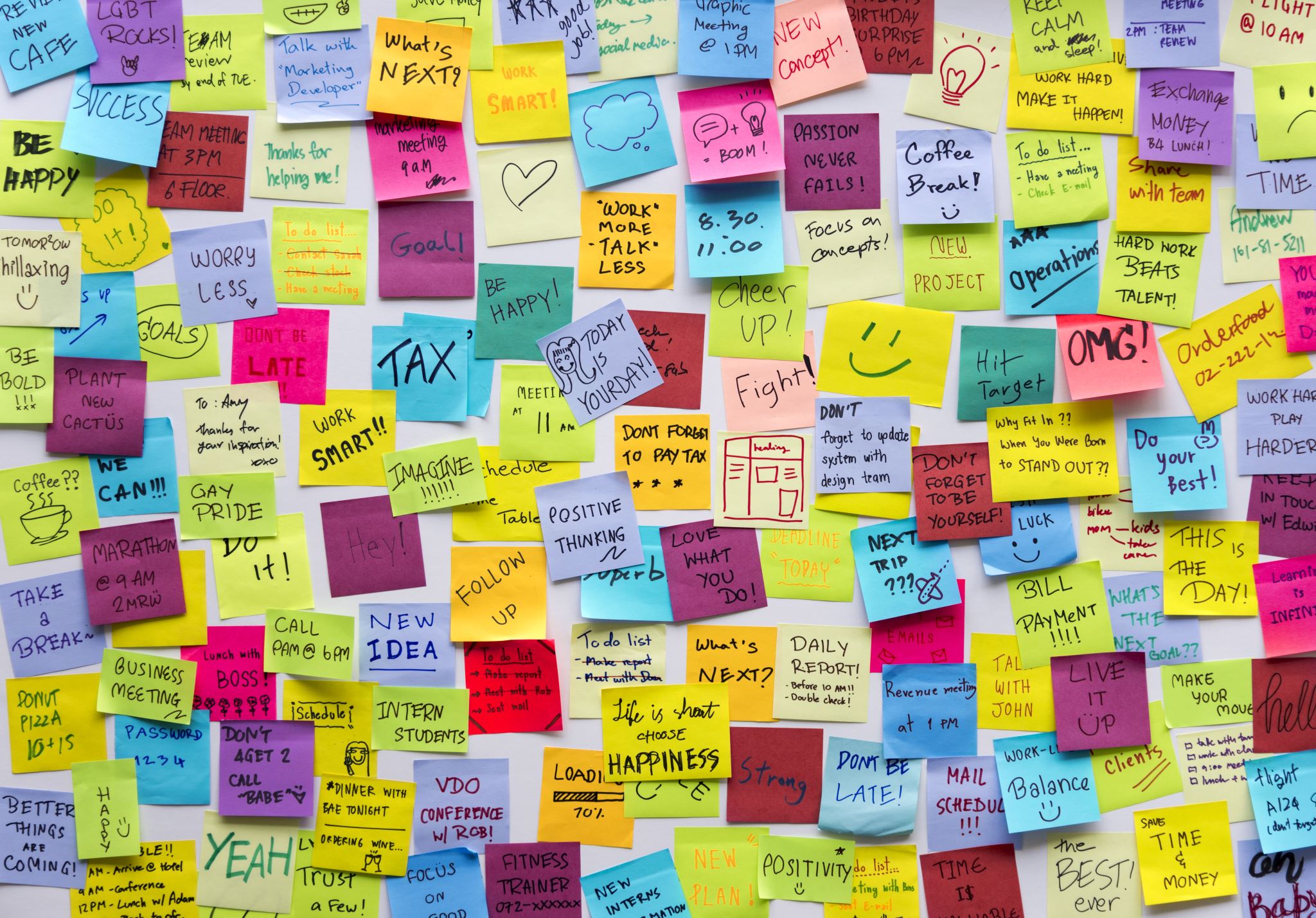 Developing a Theoretical Framework
Definition:
A theoretical framework consists of concepts, theories, ideas, and assumptions that help you understand a specific phenomenon or problem.
Purpose
Justify and contextualize your research by showing that it’s grounded in established ideas.
Set the stage for later sections (like methodology and discussion) by framing your work within a clearly defined field.
[Speaker Notes: What Is a Theoretical Framework?
A theoretical framework serves as a foundational review of existing theories, providing a roadmap for developing the arguments you’ll use in your own research. Here’s what you need to know:

Definition:
A theoretical framework consists of concepts, theories, ideas, and assumptions that help you understand a specific phenomenon or problem.
Think of it as a blueprint borrowed by researchers to shape their own research inquiries.
Purpose:
Justify and contextualize your research by showing that it’s grounded in established ideas.
Set the stage for later sections (like methodology and discussion) by framing your work within a clearly defined field.
Types of Theoretical Frameworks:
Conceptual: Defines key concepts and relationships.
Deductive: Starts with a general hypothesis and tests it using data (common in quantitative research).
Inductive: Begins with data and develops a hypothesis (often used in qualitative research).
Empirical: Focuses on collecting and analyzing empirical data (typical in scientific research).
Normative: Defines norms guiding behavior (relevant in ethics and social sciences).
Explanatory: Explains causes of specific behavior (common in psychology and social sciences).
Benefits:
Organizes research questions, hypotheses, and findings, especially for complex phenomena.
Guides data collection and analysis.
Identifies gaps in existing knowledge]
Benefits of Theoretical Framework
[Speaker Notes: What Is a Theoretical Framework?
A theoretical framework serves as a foundational review of existing theories, providing a roadmap for developing the arguments you’ll use in your own research. Here’s what you need to know:

Definition:
A theoretical framework consists of concepts, theories, ideas, and assumptions that help you understand a specific phenomenon or problem.
Think of it as a blueprint borrowed by researchers to shape their own research inquiries.
Purpose:
Justify and contextualize your research by showing that it’s grounded in established ideas.
Set the stage for later sections (like methodology and discussion) by framing your work within a clearly defined field.
Types of Theoretical Frameworks:
Conceptual: Defines key concepts and relationships.
Deductive: Starts with a general hypothesis and tests it using data (common in quantitative research).
Inductive: Begins with data and develops a hypothesis (often used in qualitative research).
Empirical: Focuses on collecting and analyzing empirical data (typical in scientific research).
Normative: Defines norms guiding behavior (relevant in ethics and social sciences).
Explanatory: Explains causes of specific behavior (common in psychology and social sciences).
Benefits:
Organizes research questions, hypotheses, and findings, especially for complex phenomena.
Guides data collection and analysis.
Identifies gaps in existing knowledge]
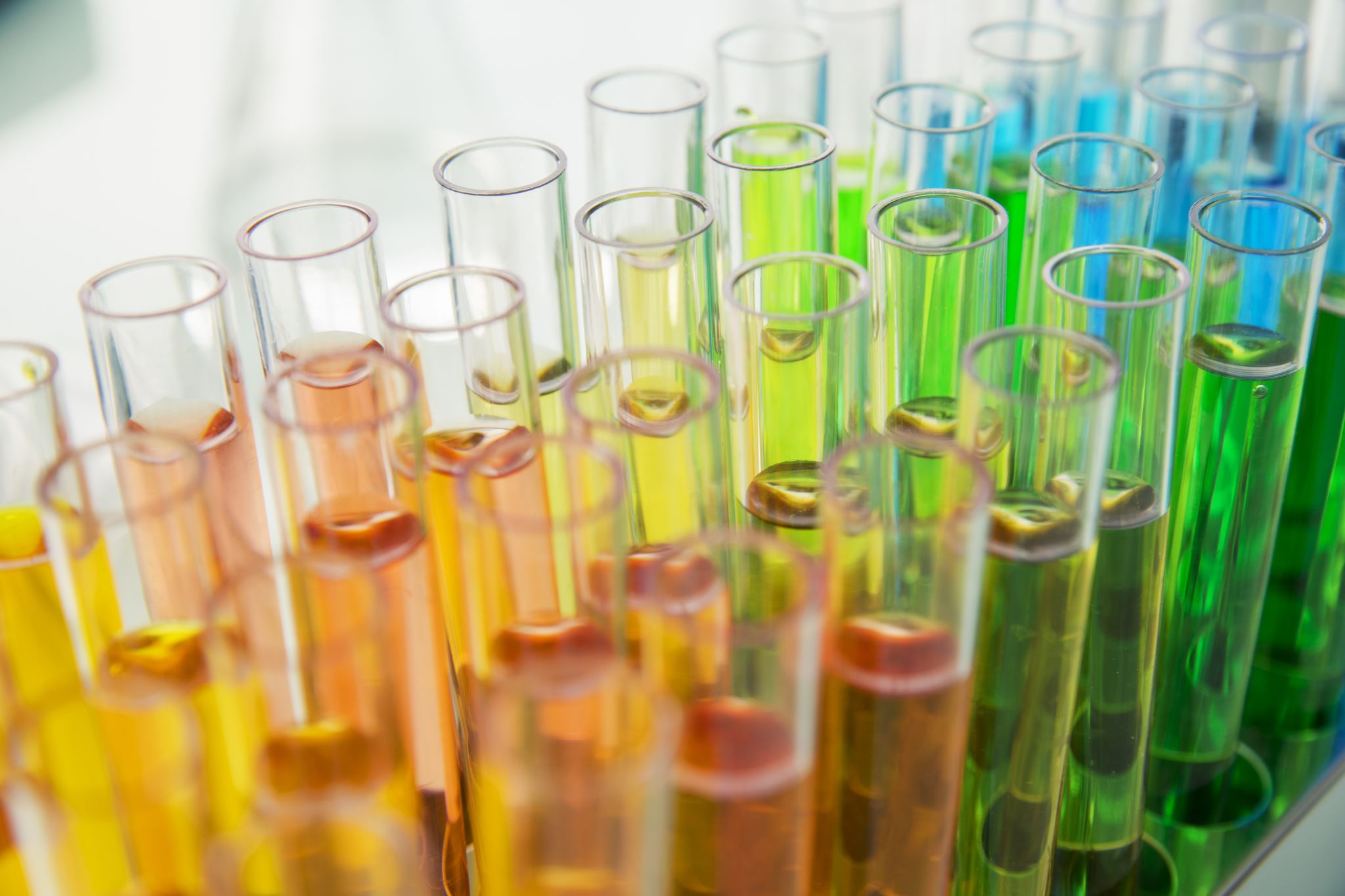 Hypotheses
A research hypothesis (also known as a scientific hypothesis) is a precise, testable statement that forms the foundation of your research. It predicts the expected outcome of a study and guides your investigation. Here are the essential aspects of a research hypothesis
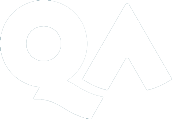 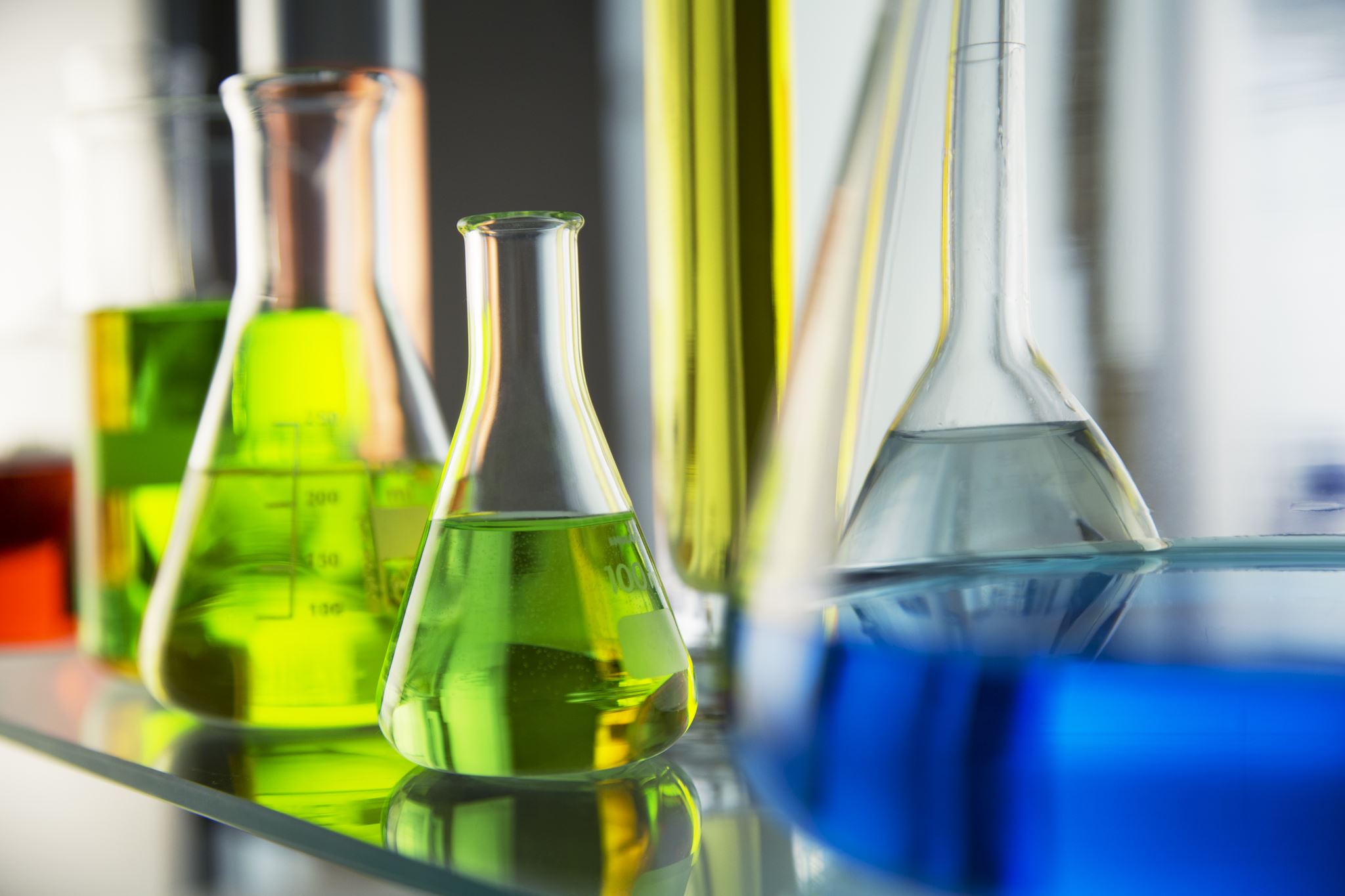 Hypotheses
Specificity: It clearly defines what is being assessed and the expected outcome.
Testability: It can be tested through research methods and statistical analysis.
Predictive Nature: It predicts the relationship between an independent variable (cause) and a dependent variable (effect).
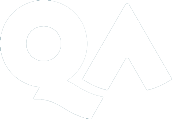 Hypothesis Types: (3 most common)
Research Hypothesis
Definition: Predicts a relationship between variables.
Formulation: Based on literature review and theoretical framework.
Null Hypothesis (H0)
Definition: Assumes no effect or relationship exists.
Formulation: States the opposite of the research hypothesis.
Alternative Hypothesis (H1)
Definition: Assumes a significant effect or relationship.
Formulation: Contrasts with the null hypothesis.
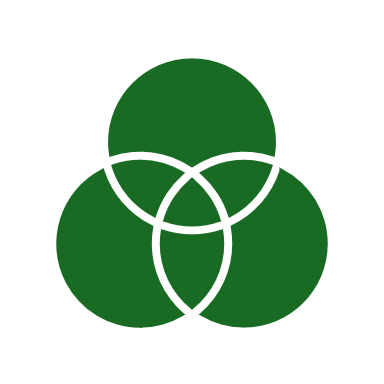 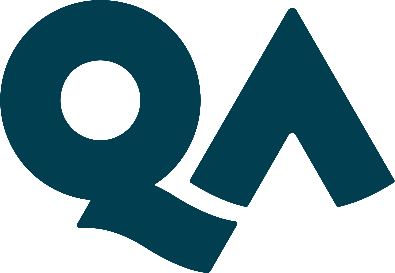 Summary